I can write a character description.
What do we need to include to describe a character effectively?
We need to give their name.
Describe their appearance (what they look like).
Explain what their personality is like (kind, funny, mean, adventurous).
Give extra details such as
                                            * where they live and their age,
				    * mention any special powers, skills or talents,
                                            * how they are linked to the other characters.
Read the following character descriptions.  Can you guess who is being described?
And what an extraordinary little man he was!  He had a black top hat on his head.  He wore a tail coat made of a beautiful plum-coloured velvet.  His trousers were bottle green.  His gloves were pearly grey.  And in one hand he carried a fine gold-topped walking cane.  Covering his chin, there was a small, neat, pointed black beard- a goatee. And his eyes- his eyes were most marvellously bright. They seemed to be sparkling and twinkling at you all the time. The whole face, in fact, was alight with fun and laughter.
And oh, how clever he looked! How quick and sharp and full of life! He kept making quick jerky little movements with his head, cocking it this way and that, and taking everything in with those bright twinkling eyes. He was like a squirrel in the quirkiness of his movements, like a quick clever old squirrel from the park.
Did you guess?
It’s Willy Wonka!

Look at the types of adjectives that are used and the verbs so carefully chosen.

How he looks and how he behaves are described and we get a real sense of magic about him.
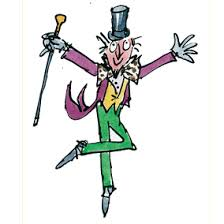 Let’s have one more…
He has two large, curved horns at the top of his head. He has bright orange eyes and a slimy, black tongue. He has an enormous, poisonous wart on the end of his wet nose. Running all down his back are sharp pointed prickles. His claws are as sharp as razors but his teeth are blunt and brittle. His fur feels as soft as a cotton wool but it is matted and tangled. He has knobbly knees and turned out toes. His feet are gigantic and he stomps through the forest whilst swishing his long bushy tail. The animals are scared of him because he is so terrifyingly large. However, he does get tricked by one of the smallest animals in the wood.
It’s our old friend the Gruffalo!
As well as the fabulous description of his appearance, we find out where he lives and also how he moves.  
Did you spot the similes?

His claws are as sharp as razors…

His fur feels as soft as cotton wool...
I can write a character description.
Yesterday, you listened to David Walliams reading Spoiled Brad and your task today is to write a character description of Spoiled Brad.

You can use your role on the wall task from yesterday for ideas.

Remember to describe how he looks, include any key details such as where he lives and how old he is and how he behaves.  You could use examples from the story as evidence for your ideas and even give your opinion on what sort of character he is.  Would you like to be friends with him?  Why?  Why not?
Challenge: Can you include a simile in your writing?